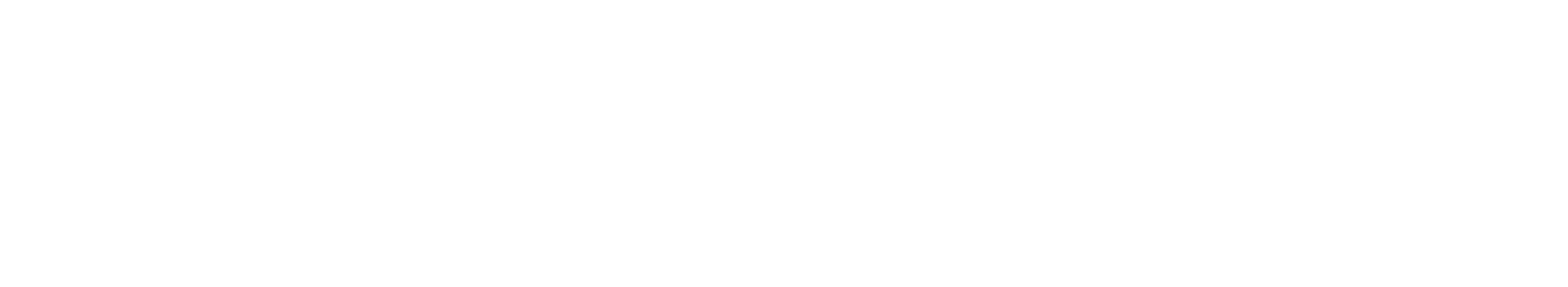 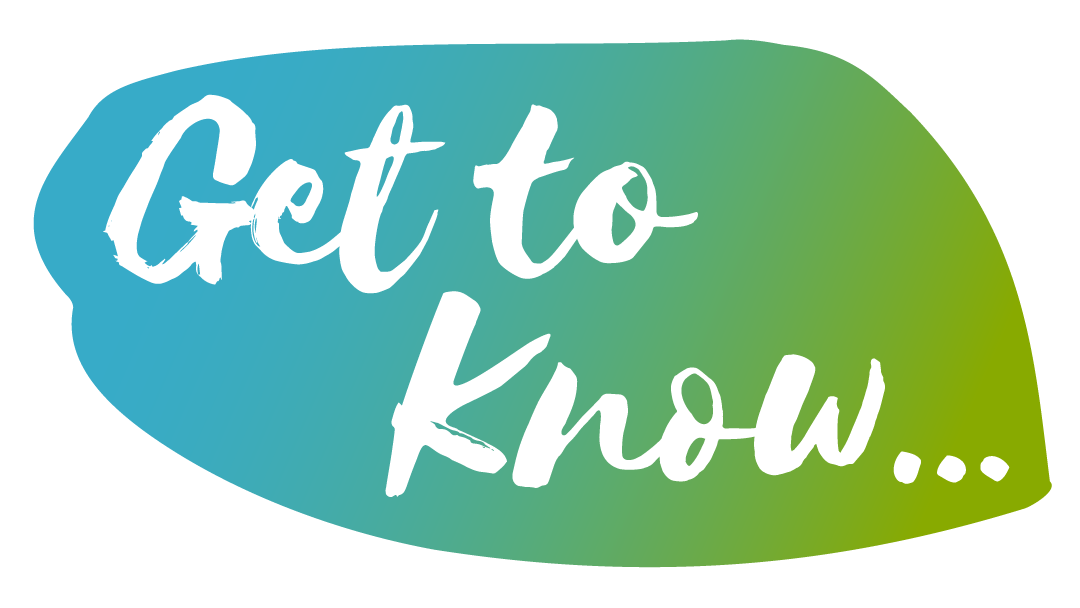 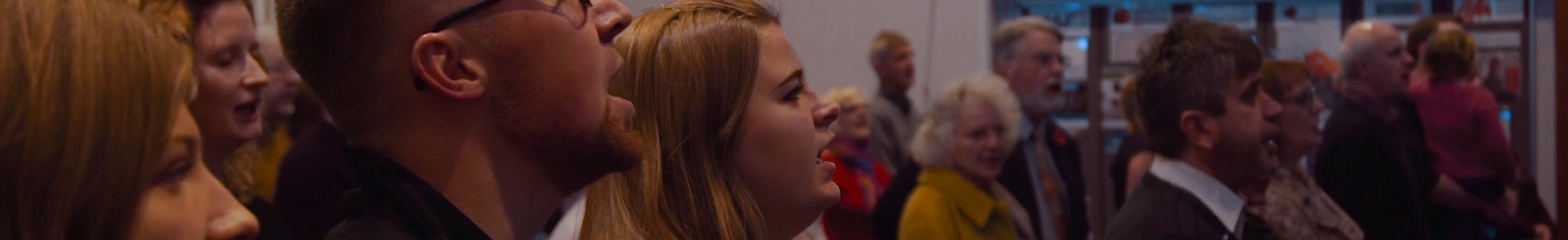 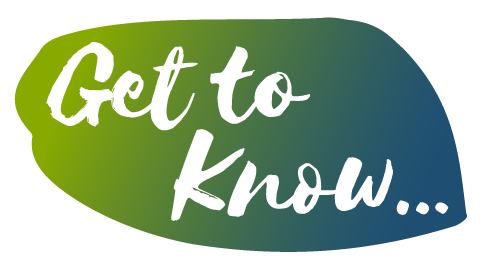 The Slade Church
London
Give thanks for a number of new community contacts this term and pray for real spiritual breakthrough.

Pray for The Slade, that we would be effective in training and that people would step into vital ministry opportunities that have been created by the church plant.

Pray for wisdom for Abbey Wood Community Church as they develop strategies to reach the community using their gifts.
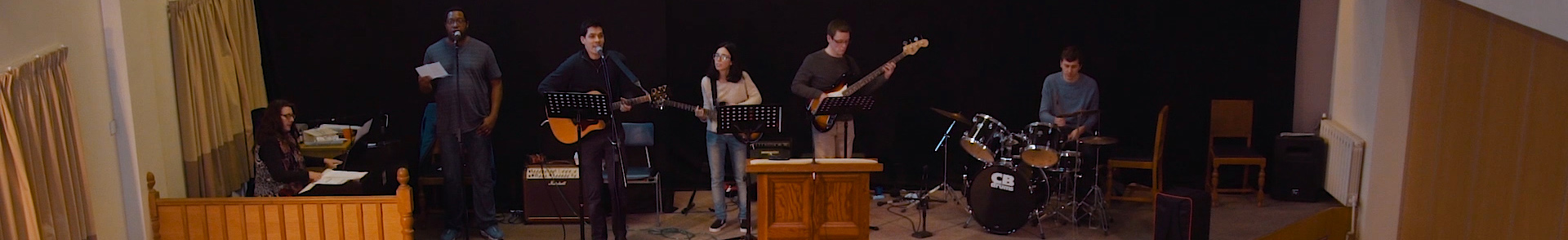 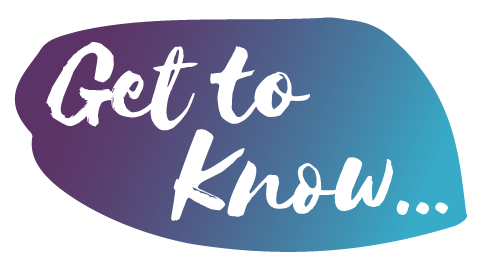 Cowplain Evangelical Church
Portsmouth
We are in the process of adding to our staff team with a new Church administrator starting soon. We are also looking for two assistant pastors – one for children and families, the other to oversee seniors and small groups. Pray that we find the right men to join us.

We give thanks for the ongoing growth at Cowplain. We are maxed out on our building space, so we are now considering further expansion of our buildings.

Give thanks for the unity and sense of purpose as a church.

Pray for the big programme of outreach activity all throughout December with many Christmas activities including the Nativity Tour.
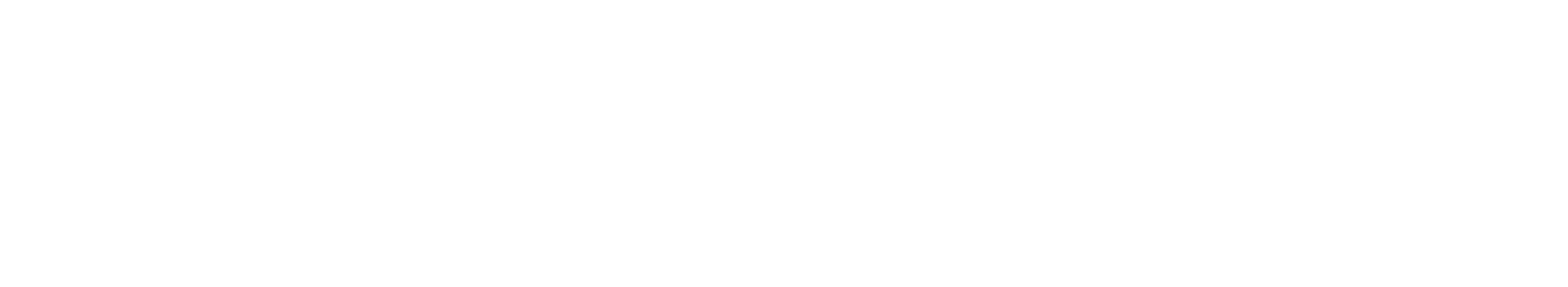 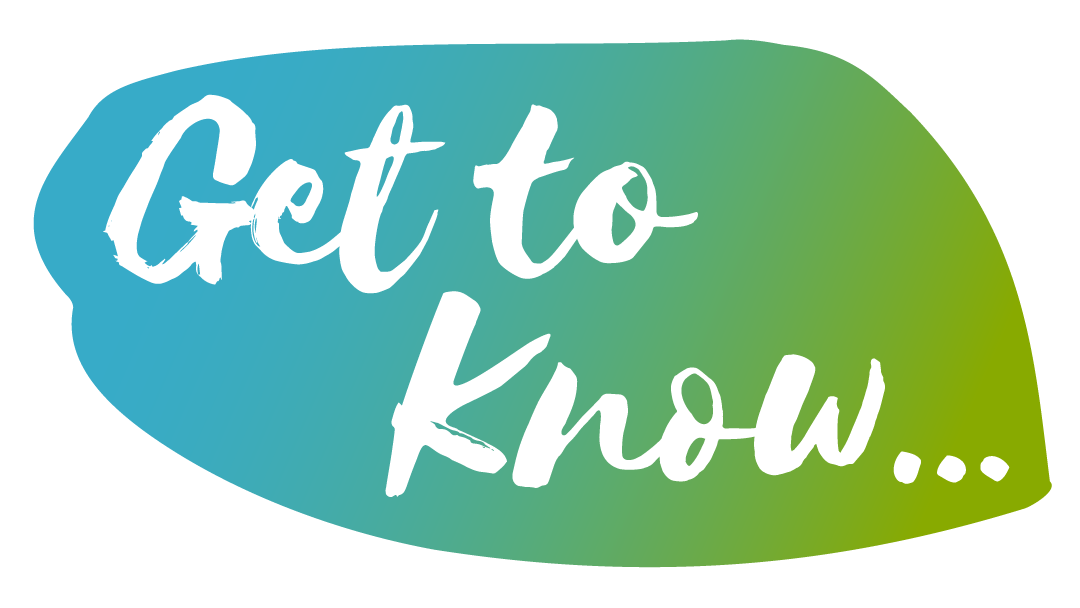